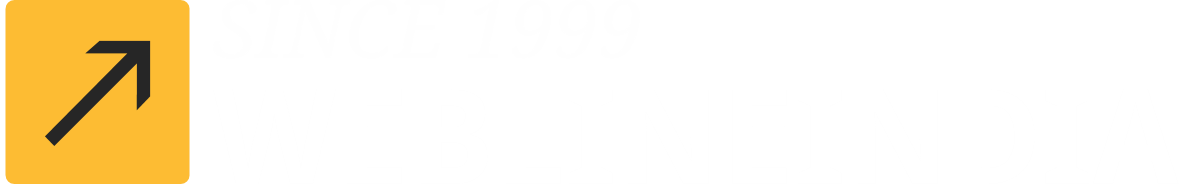 Top Considerations When Selecting an Offshore .NET Development Company
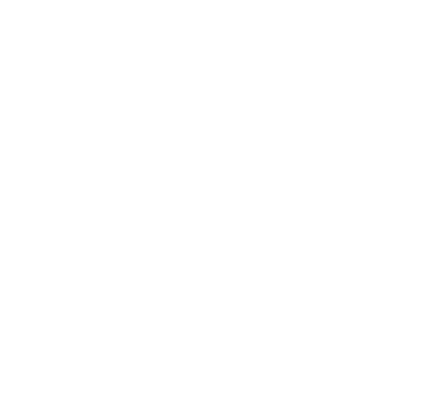 .NET History
Here is a brief history of the .NET. Microsoft began work on the creation of the .NET framework at the end of the 1990s. This framework was created under the supervision of Next Generation Windows Services (NGWS).
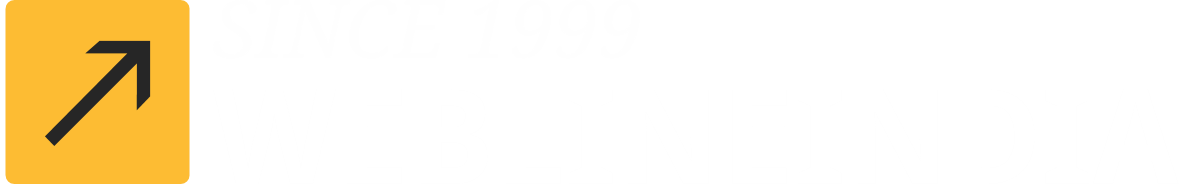 Source :https://www.weblineindia.com/blog/considerations-for-hiring-offshore-net-development-company/
What is the difference between .NET core and .NET framework?
The fact that .NET Core can run on all devices distinguishes it from the .NET Framework. .NET Core is frequently seen as more effective and scalable than .NET Framework.
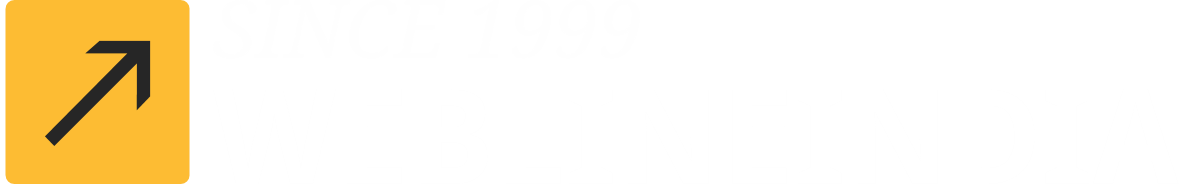 Source :https://www.weblineindia.com/blog/considerations-for-hiring-offshore-net-development-company/
Avoid these blunders when seeking offshore .NET Development
The transition to the new model is abrupt
When cost savings are the primary motivator, a common mistake that newcomers make is jumping right into the deep end. A fast change may result in potentially costly complications over time.
Incorrect outsourcing location
Assume you follow the trends or your partner’s suggestion & choose a destination that is appealing in terms of pricing and closeness. In this situation, a larger time difference and deliverables of required quality standards can be found as a compromise.
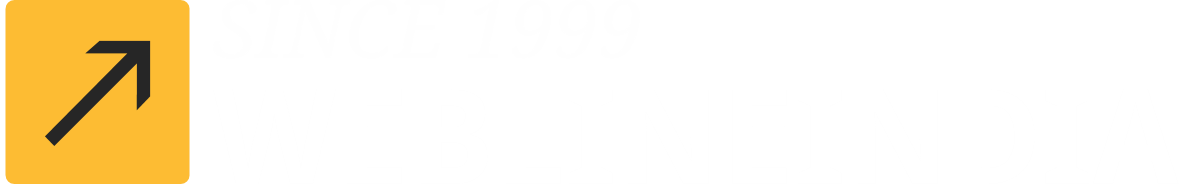 Source :https://www.weblineindia.com/blog/considerations-for-hiring-offshore-net-development-company/
Avoid these blunders when seeking offshore .NET Development
Hiring independent contractors/freelancers for 
      a long-term project
Without a doubt, freelancing provides advantages for dealing with modest jobs for short-term projects. On internet platforms, you can hire swiftly. However, in general, dispersed, motley staff that is not part of a single team fails in the long run.
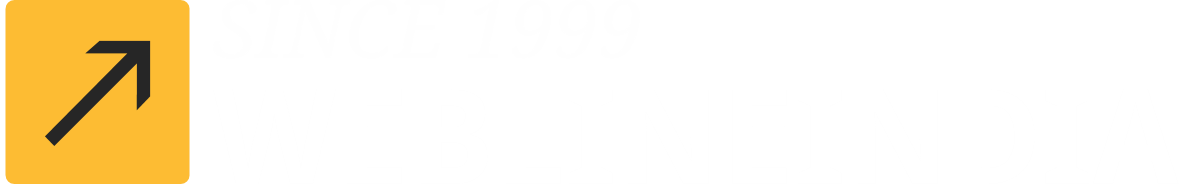 Source :https://www.weblineindia.com/blog/considerations-for-hiring-offshore-net-development-company/
Avoid these blunders when seeking offshore .NET Development
Ineffective offshore operations management
Delegating the scope of work to another country does not entail abandoning the development process. Even outsourcing, the most convenient method of transferring software development responsibilities to a skilled partner, does not absolve you entirely of obligation.
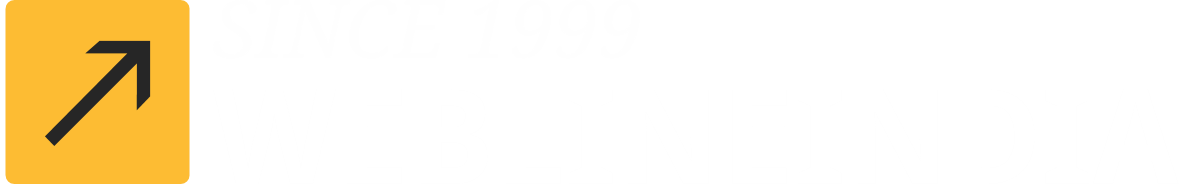 Source :https://www.weblineindia.com/blog/considerations-for-hiring-offshore-net-development-company/
Tips for Selecting an offshore .NET Development Company
History of the Company

The record of their previously published links and previous work handlings is an important thing to consider when looking for an offshore .NET development company.
Company Portfolio

The second thing to think about is requesting company portfolios. Successful businesses are never afraid to share their previous efforts. It allows you to compare other apps that they have created in the past.
Examine Inventiveness

There are various offshore .NET development firms on the market. Choosing the ideal offshore .NET development company with professional developers might be a lengthy process. This allows you to grasp the company’s competence.
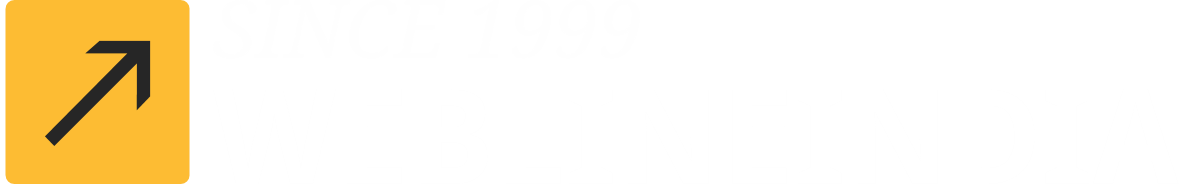 Source :https://www.weblineindia.com/blog/considerations-for-hiring-offshore-net-development-company/
Tips for Selecting an offshore .NET Development Company
Examine Scalability and Robustness Capability

One of the most important factors to examine when hiring a development firm is whether they can provide robust, aesthetically pleasing, and scalable solutions to match your business’s needs. This is a crucial guideline that will assist you in selecting the proper organisation.
Examine the Success Record

Keep an eye out for companies that make a promise but then fail to fulfil it. Examine their development efforts and track record for success. Conduct thorough fact-finding investigations on the internet.
Model of Hiring

One should also consider the recruiting model of .NET development firms. To hire dedicated dot net developers, good firms have a thorough selection procedure. You can choose the model that best matches your requirements.
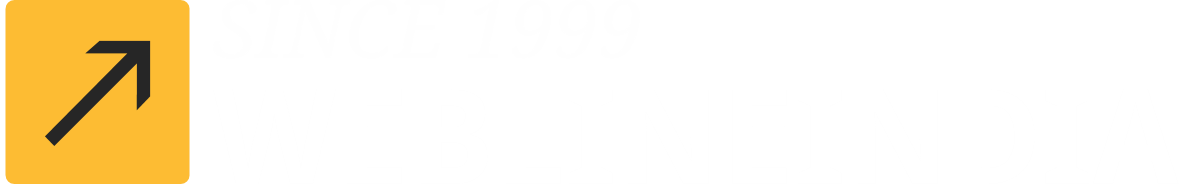 Source :https://www.weblineindia.com/blog/considerations-for-hiring-offshore-net-development-company/
Tips for Selecting an offshore .NET Development Company
Contracts & Legal Agreements
Another crucial recommendation is to follow a contracting approach with the development company. This includes legal procedures, contracts, standard provisions, and so on.
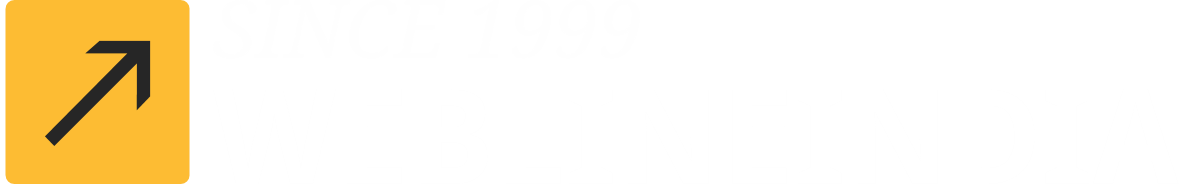 Source :https://www.weblineindia.com/blog/considerations-for-hiring-offshore-net-development-company/
Why is WeblineIndia the Best ODC for Global Companies?
If you’re seeking the ideal offshore development business for your project, your quest has come to an end. Since 1999, WeblineIndia has been effectively providing software development services on a global scale. We have over 150+ people on staff and workstations outfitted with cutting-edge gear, making us a top Offshore Development Company.
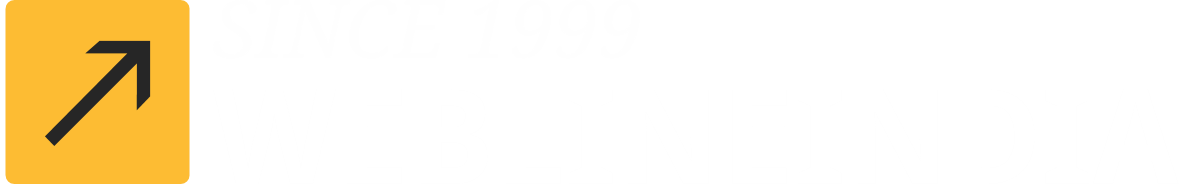 Source :https://www.weblineindia.com/blog/considerations-for-hiring-offshore-net-development-company/
Conclusion
By now it must be clear why to use .NET. Moreover, when you need to engage an offshore .NET development company, use the advice provided above to avoid hiring the wrong one. Inquire about their portfolios and customer portfolios. Evaluate the developers’ communication abilities. Sign the service agreement and contract with care.
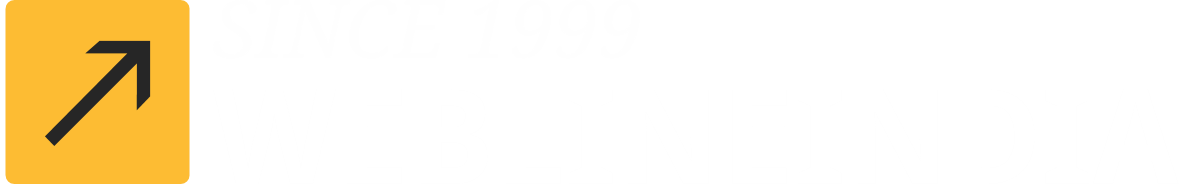 Source :https://www.weblineindia.com/blog/considerations-for-hiring-offshore-net-development-company/
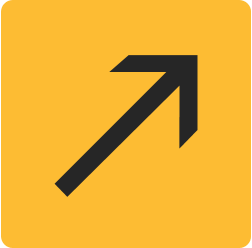 THANK YOU
CONTACT US
+1-213-908-1090 (USA)
+61-2-8011-4668 (AUS)
+44-207-193-7507 (UK)
+91-79-26420897 (IND)
WEBSITE
EMAIL
www.weblineindia.com
info@weblineindia.com